Социально-психологическое тестирование на территории Пермского края  в 2020-2021 учебном году
Информация для родителей 
(законных представителей)
Уважаемые родители!
Ваши дети – самое ценное и важное в жизни.
Взросление детей – это очень непростой процесс.
Стремясь повзрослеть, подростки могут рисковать своей жизнью и здоровьем.
Задача родителей позаботиться о безопасных условиях для взросления ребенка.
Ежегодно во всех образовательных организациях Российской Федерации
на основании Федерального закона № 120-ФЗ «О внесении изменений в отдельные законодательные акты Российской Федерации по вопросам профилактики незаконного потребления наркотических средств и психотропных веществ» проводятся:
социально-психологическое тестирование обучающихся 

профилактические медицинские осмотры обучающихся
Социально-психологическое тестирование
это обследование, позволяющее выявлять исключительно психологические факторы риска возможного вовлечения в зависимое поведение, связанные с дефицитом ресурсов психологической устойчивости личности
Для чего проводят социально-психологическое тестирование?
Основные задачи социально-психологического тестирования:
-выявление у обучающихся психологических «факторов риска» для психологической коррекции;
 организация адресной и системной работы с обучающимися, направленной на профилактику вовлечения в потребление наркотических средств и психотропных веществ; 
-подготовка статистической информации.
Кто участвует в социально-психологическом тестировании?
В социально-психологическом тестировании принимают участие обучающиеся, достигшие 13 лет (с 7 класса) исключительно при наличии письменного добровольного информированного согласия одного из родителей (законного представителя). 

Обучающиеся в возрасте 15 лет и старше дают добровольное информированное согласие на участие в тестировании самостоятельно.
Как проводится социально-психологическое тестирование?
С 2019 года социально-психологическое тестирование проводится по Единой методике, разработанной Департаментом государственной политики в сфере защиты прав детей Министерства просвещения РФ.
Вопросы Единой методики не содержат информацию о каких-либо наркотических средствах и психотропных веществах или их употреблении.  
Методика изучает рискогенность социально-психологических условий и возможности психологической защиты от этих рисков. 
Методика оценивает психологическую устойчивость ребенка к провоцирующим условиям.
Что именно оценивает Единая методика СПТ?
Факторы риска:

Потребность в одобрении
Подверженность влиянию группы
Принятие аддиктивных установок социума 
*(аддиктивные установки – установки на зависимое поведение)
Наркопотребление в социальном окружении (с 10 класса)
Склонность к риску
Импульсивность
Тревожность
Фрустрация (с 10 класса)
*(фрустрация - состояние переживания неудачи, из-за невозможности удовлетворения потребностей, возникающее при наличии реальных или мнимых непреодолимых препятствий на пути к некоей цели)
Что именно оценивает Единая методика СПТ?
Факторы защиты:

Принятие родителями
Принятие одноклассниками
Социальная активность
Самоконтроль поведения
Самоэффективность (с 10 класса)
* Самоэффективность - уверенность в своих силах достигать поставленные цели, даже если это потребует больших физических и эмоциональных затрат
Тестирование основано на следующих принципах
Принцип добровольности – никто не может заставить Вас или ребенка дать согласие на тестирование;

Принцип конфиденциальности – индивидуальные результаты тестирования не подлежат разглашению и передаче в третьи руки. 
               ! Результаты тестирования будут знать только родители, сами обучающиеся и психолог.

Принцип ненаказуемости – результаты тестирования не являются основанием для каких-либо санкций;

Принцип помощи – по результатам тестирования можно обратиться за помощью к психологу.
Обратите внимание!
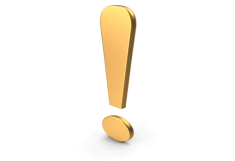 Методика изучает не личность ребенка, а условиях в которых он оказался.
При проведении тестирования в качестве наблюдателей могут присутствовать родители (законные представители) обучающихся, участвующих в тестировании.  
Каждый родитель имеет право на получение информации о результатах СПТ своего ребенка, не достигшего 15 лет. Дети с 15 лет могут обратиться за результатами теста самостоятельно. 
Результаты СПТ не являются основанием для применения каких-либо мер дисциплинарного наказания и постановки на какой-либо вид учета!
СПТ не выявляет конкретных подростков, употребляющих наркотические и психоактивные вещества, не является основанием для постановки какого-либо диагноза Вашему ребенку.
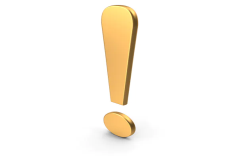 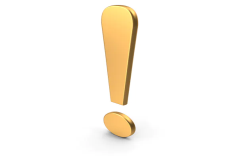 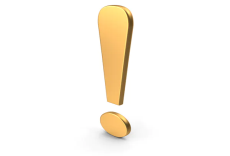 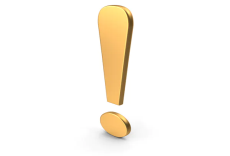 По результатам социально-психологического тестирования Ваши дети
могут обратиться за консультацией к психологу 
принять участие в психологических программах или мероприятиях
узнать больше о самом себе
Проблему легче предотвратить, чем справиться с ней!!!
Вы можете получить подробную консультацию
Региональный оператор социально-психологического тестирования 
Государственное бюджетное учреждение Пермского края «Центр психолого-педагогической, медицинской и социальной помощи»: 
http://www.cpmpk.ru/
тел. +7 (342) 262-81-41